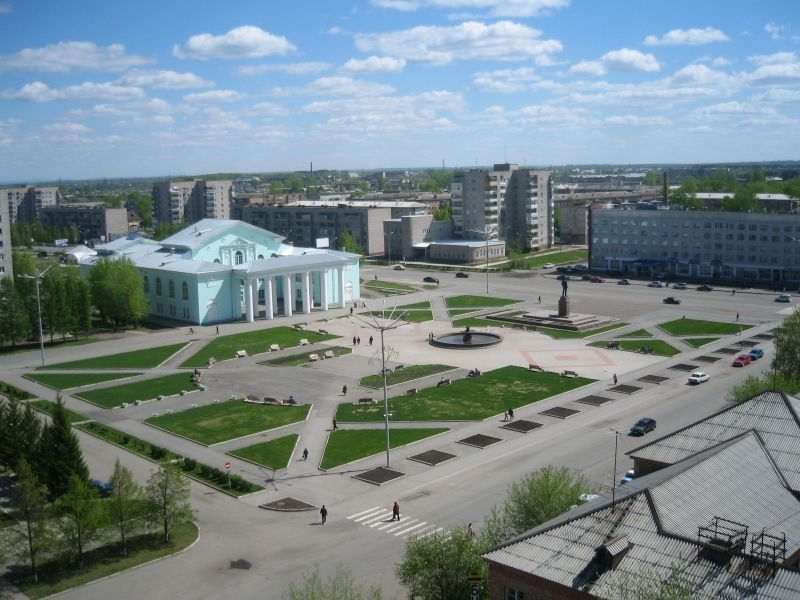 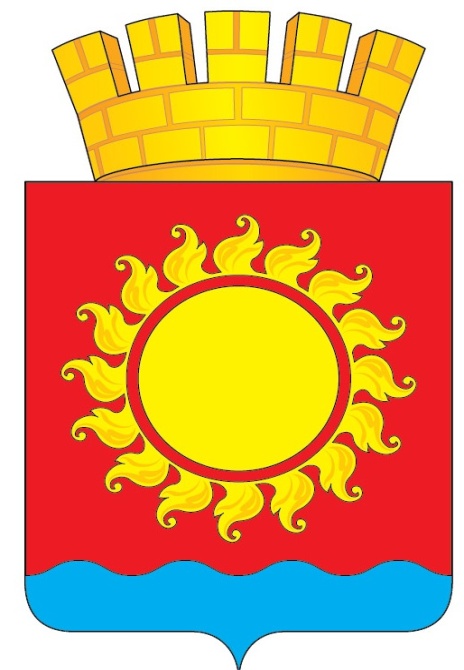 Отчет об исполнении бюджета города Назарово за 2016 год
Анализ исполнения основных параметров  бюджета города Назарово за 2016 год
млн.руб.
[Speaker Notes: Развитие бюджета Красноярского края характеризуется постоянным ростом объема доходов и расходов бюджета. 
Размер дефицита не превышает 15% объемов доходов  края без учета финансовой помощи  из федерального бюджета (ст. 92 Бюджетного кодекса РФ).
В 2003 г. дефицит бюджета Красноярского края сложился в сумме -3 480,4 млрд.рублей. (10,7% от доходов без финансовой помощи)
Покрытие дефицита бюджета 2003 г. осуществляется за счет:
 банковских кредитов,
 выпуска облигаций,
 продажи государственного и 
     муниципального имущества.]
Анализ исполнения доходов бюджета за 2016 год
[Speaker Notes: Развитие бюджета Красноярского края характеризуется постоянным ростом объема доходов и расходов бюджета. 
Размер дефицита не превышает 15% объемов доходов  края без учета финансовой помощи  из федерального бюджета (ст. 92 Бюджетного кодекса РФ).
В 2003 г. дефицит бюджета Красноярского края сложился в сумме -3 480,4 млрд.рублей. (10,7% от доходов без финансовой помощи)
Покрытие дефицита бюджета 2003 г. осуществляется за счет:
 банковских кредитов,
 выпуска облигаций,
 продажи государственного и 
     муниципального имущества.]
Анализ поступления основных налоговых  доходов бюджета города за 2016 год, млн.руб.
Анализ поступления основных неналоговых  доходов бюджета города за 2016 год
2015 год, млн.руб.
2016 год, млн. руб.
Безвозмездные поступления из краевого и федерального бюджета в 2016  году
Исполнение расходов бюджета города Назарово за 2016 год по разделам и подразделам бюджетной классификации расходов, млн. руб.
Расходы бюджета на социальную сферу в общей сумме расходов
Удельный вес расходов  по отраслям в общей сумме расходов бюджета
Анализ исполнения расходов бюджета города за 2016 год по сравнению с 2015 годом, млн.руб.
ИСПОЛЬЗОВАНИЕ СРЕДСТВ РЕЗЕРВНОГО ФОНДА за 2016 г.
Расходы бюджета города Назарово в рамках муниципальных программ, млн. руб.
СПАСИБО   ЗА ВНИМАНИЕ!Финансовое управление администрации города Назарово
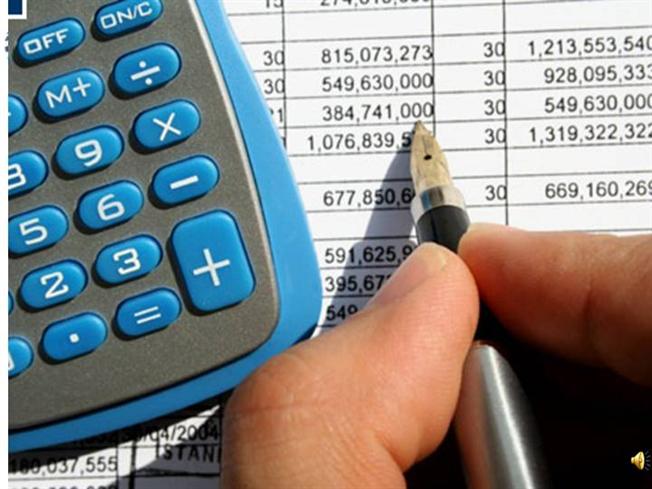